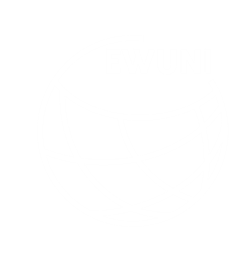 East-West University          Library
Instructions of finding a  book in the Electronic   Catalog
To search for the desired book, you need to enter the website of East-West University www.eastwest.edu.ge. You open the electronic catalog in the library section.
. In the window of the electronic catalog, you write a keyword (title, author, subject). For example, we wrote "Anatomy".
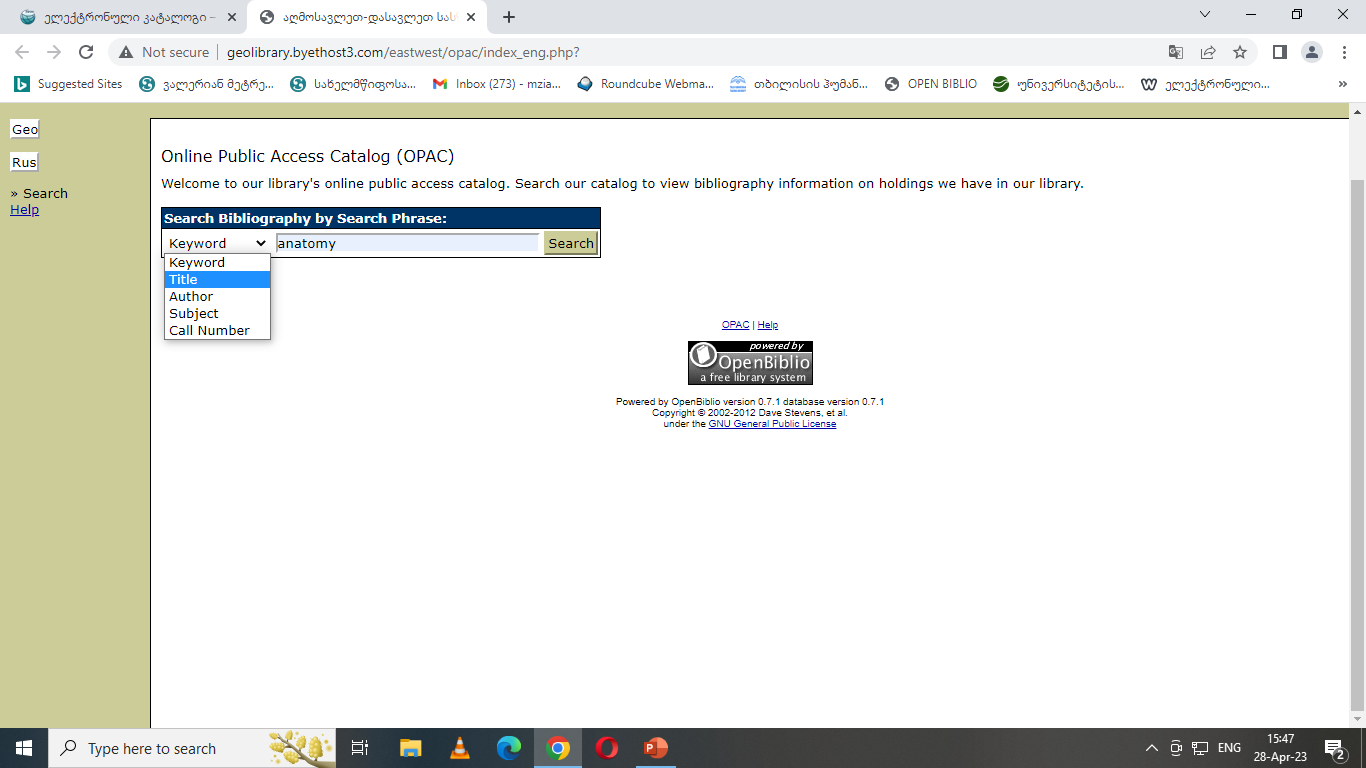 As a result, 26 records were found. For example, we select "BRS Gross Anatomy"     and open it.
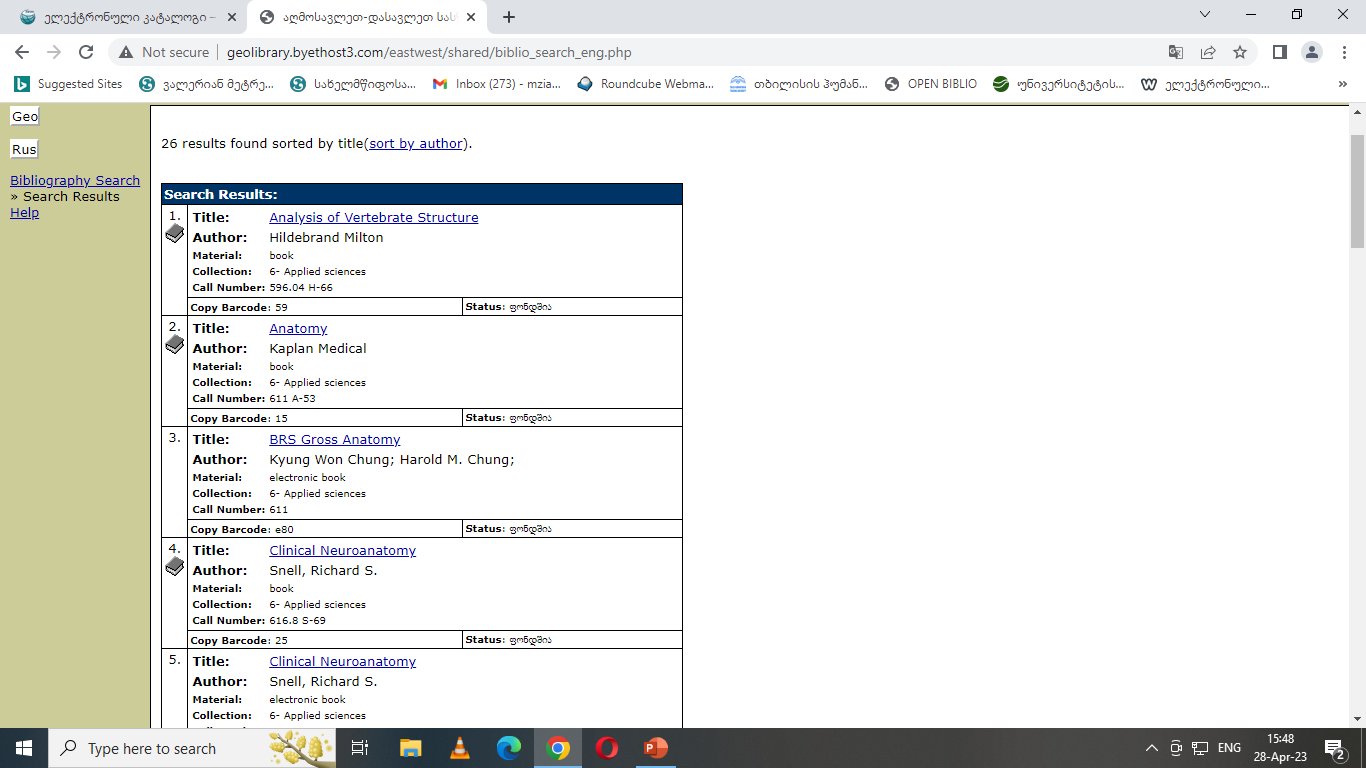 The full description of the book opens. The book number is e80. The book with the mentioned number is uploaded to Google Drive.
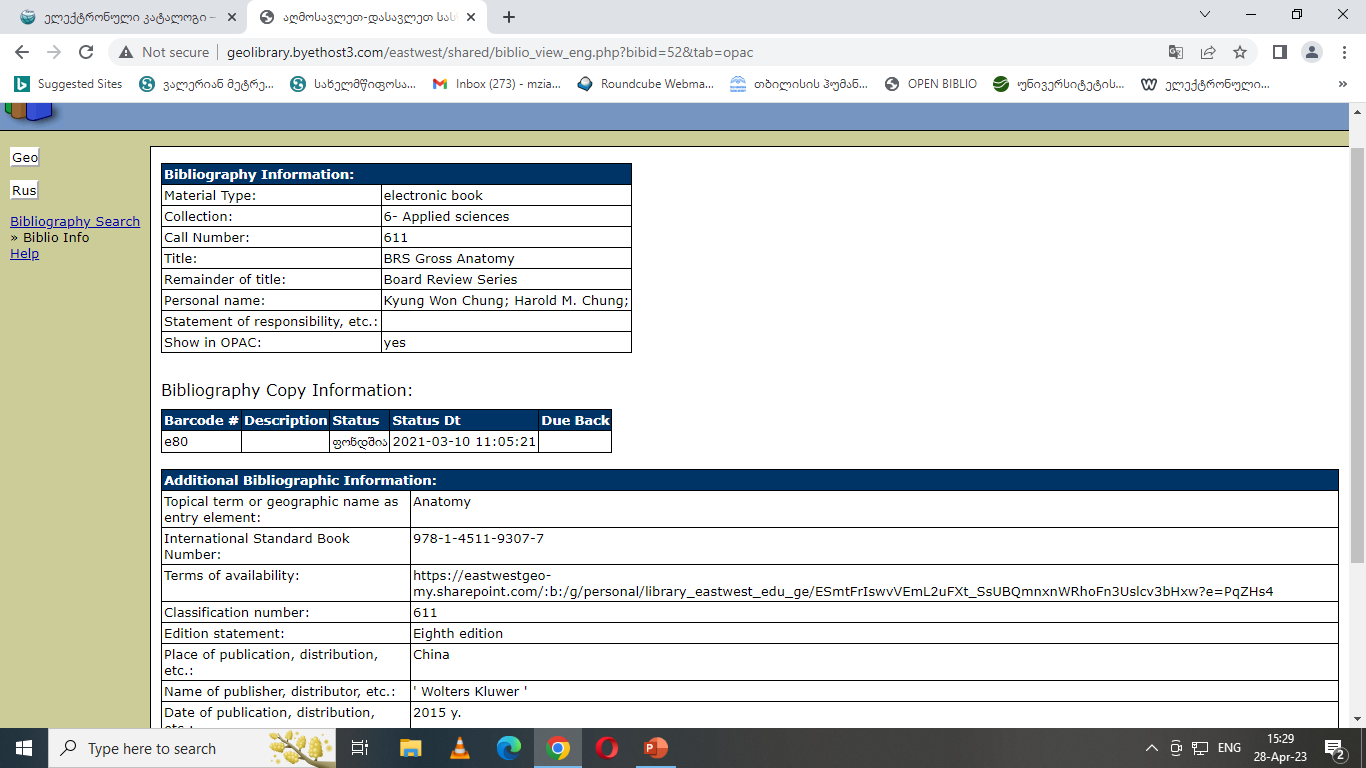 . You write the book number e80 in the search window and the PDF file opens
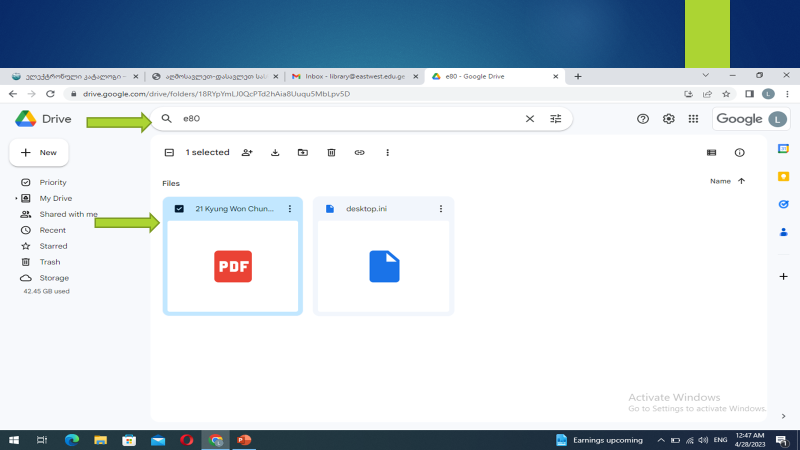 You can open the book and read.
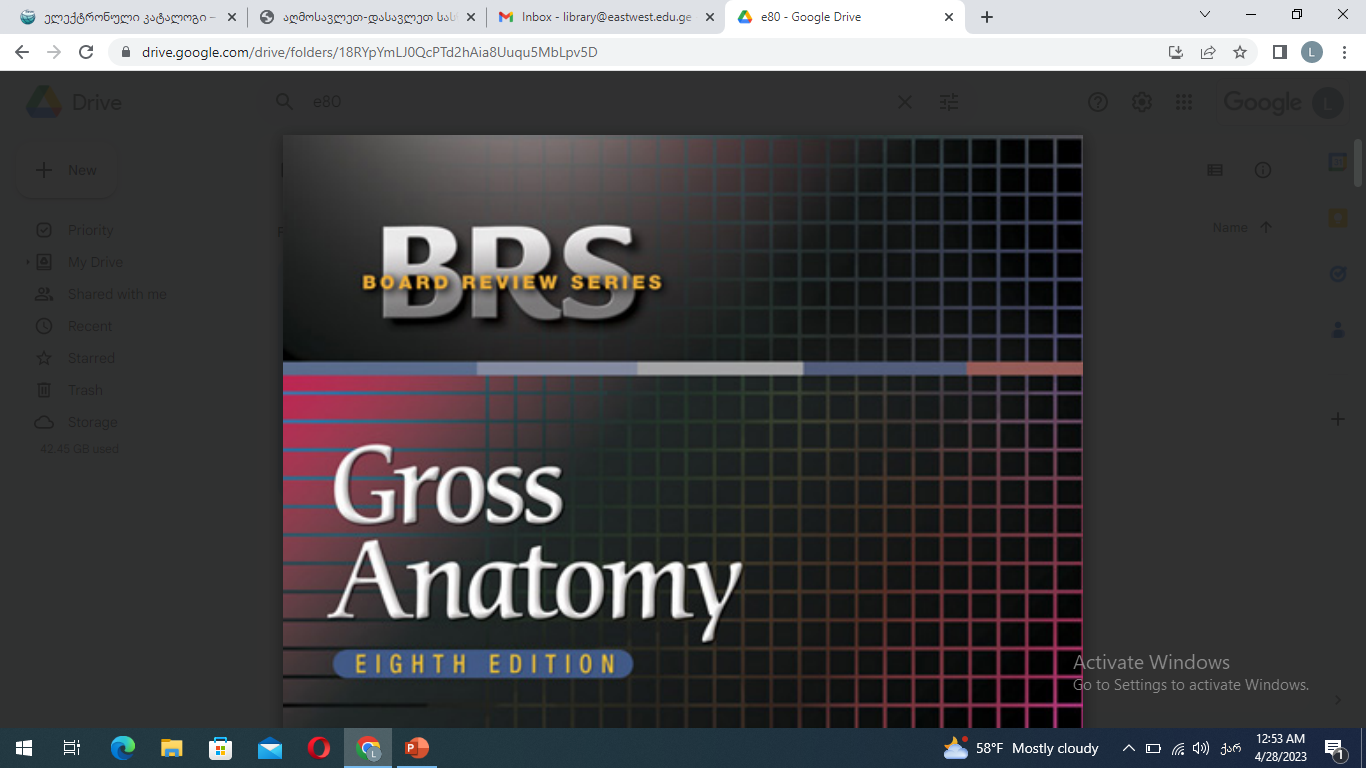 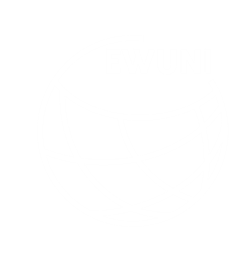 East-West University           LibraryWishes You  Success